МБУ Комитет по образованиюМО «Заларинский район».Неделя профилактики аутоагрессивногоповедения среди несовершеннолетних«Разноцветная неделя».
Сентябрь, 2024
МБОУ Семеновская СОШ
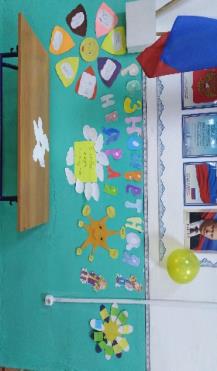 Оформлен стенд «Разноцветная неделя»
Акция «Поделитесь друг с другом  конфетой в красной обертке»
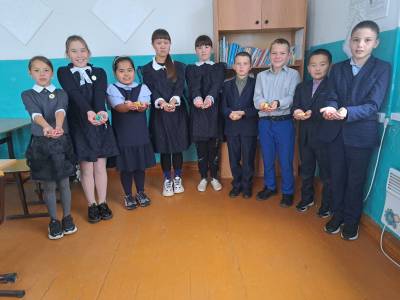 Творческое задание «Солнечный луч»
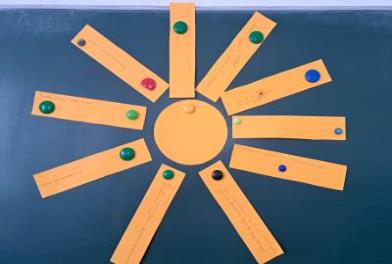 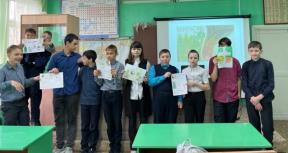 МБОУ Мойганская СОШ
«Чёрно-белый день» «Что такое хорошо, что такое плохо».
«Оранжевый  день» «Знать, чтобы помнить!» - экскурсия
в музей на базе Мойганского КЦД «Звёздный»
«Красный день» «Семья – моя крепость»  - беседа –игра с элементами игры.
 «Синий день» «Там, где живёт счастье»  - прогулка
«Зелёный день» «День семьи»
«Мы – это много я!»  - поход
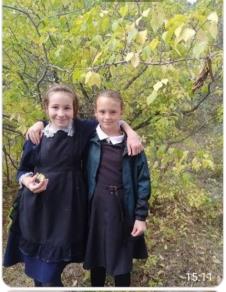 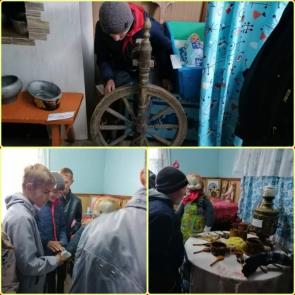 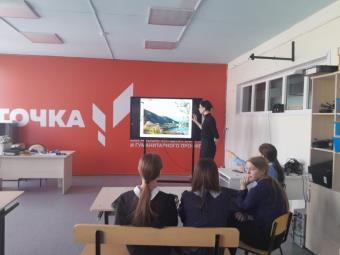 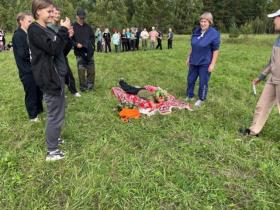 МБОУ Хор-Тагнинская СОШ
Акция «Забор психологическойперезагрузки»
изготовление коллективных плакатов 
«Мы- это много Я», «Диалог с выдающимися 
людьми, Твое ярко-синее мнение»,
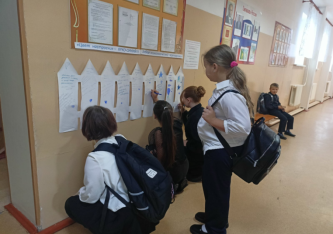 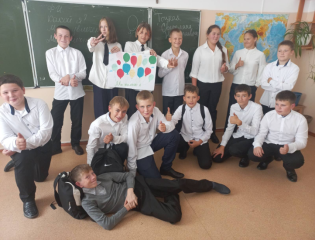 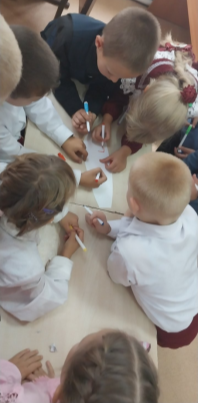 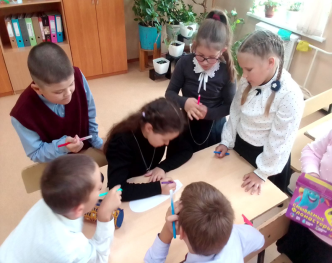